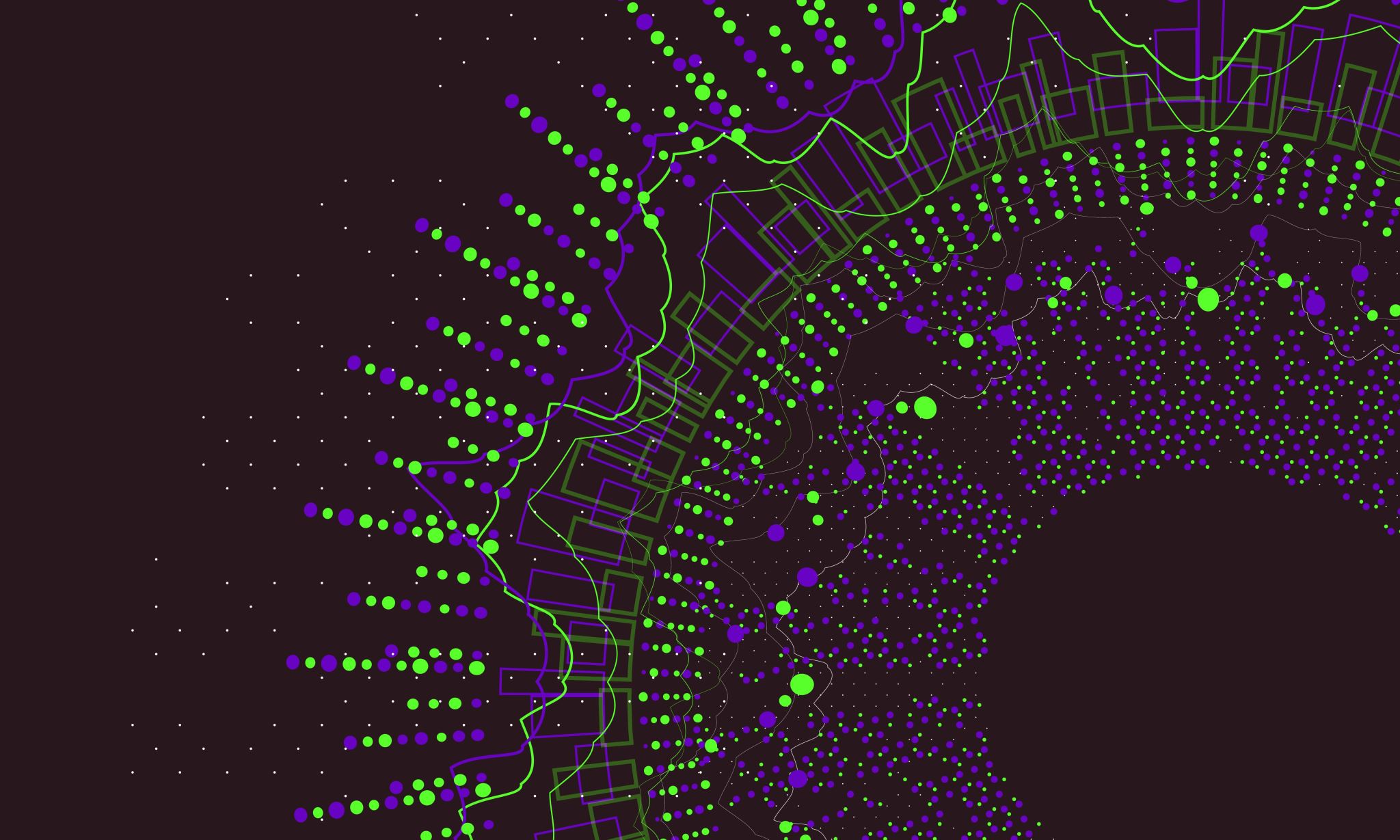 ADVENTURES IN STL DATA
2018 to NNIP Detroit
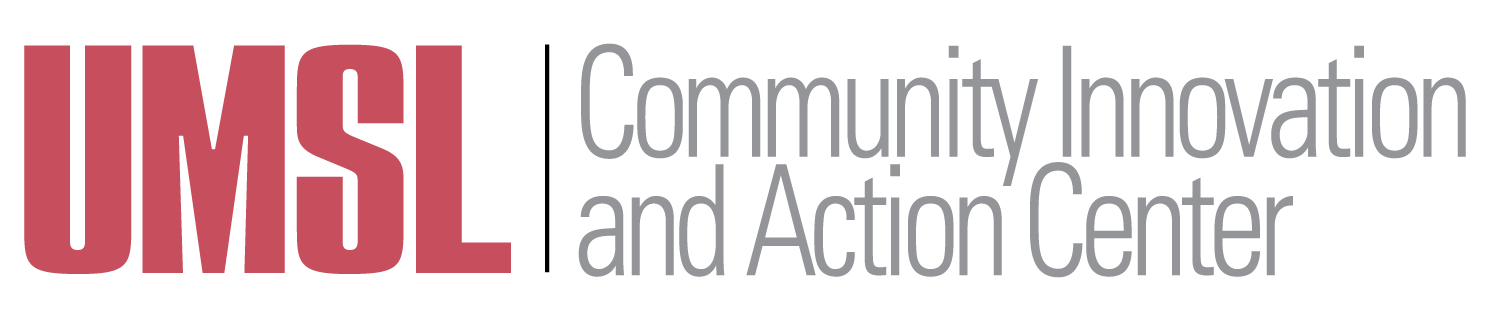 Paul Sorenson, Co-Director
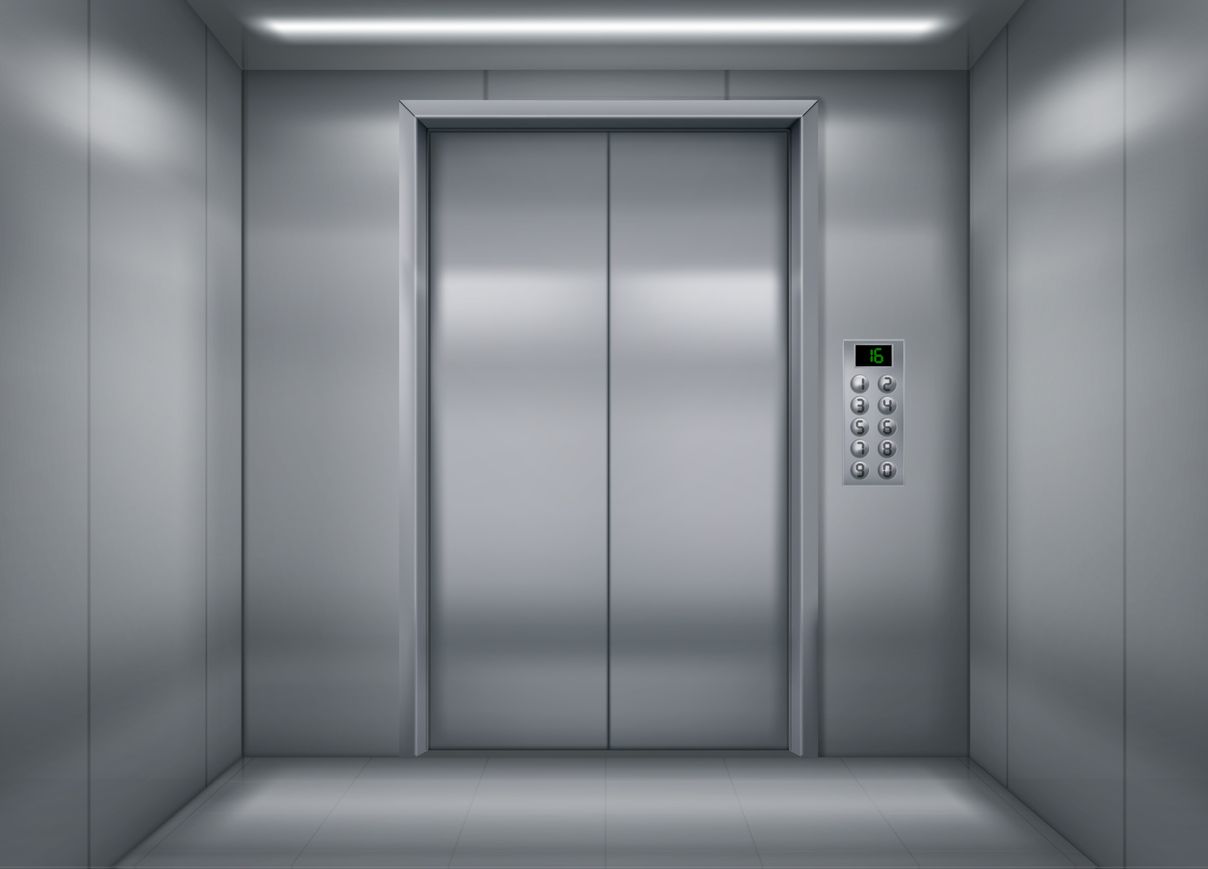 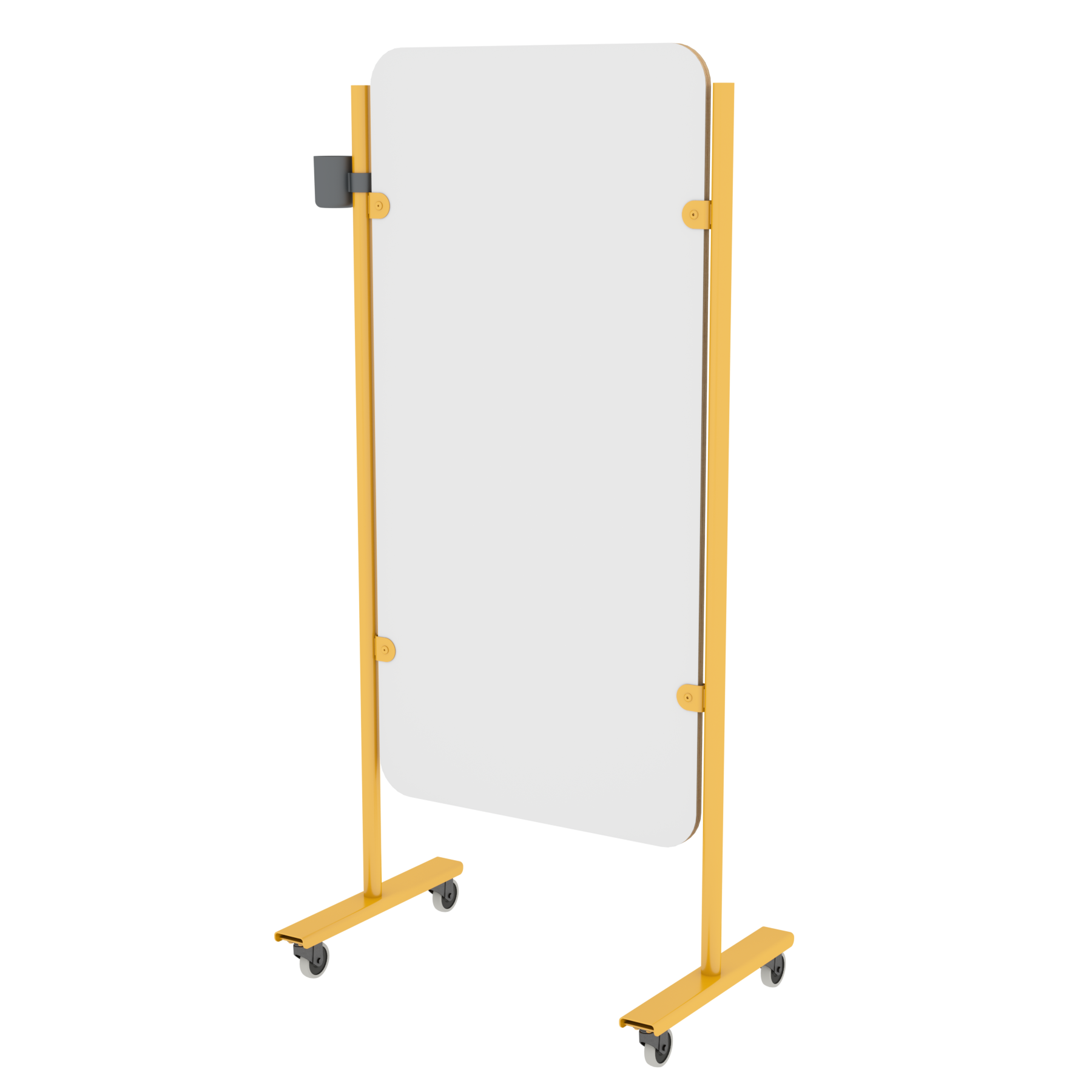 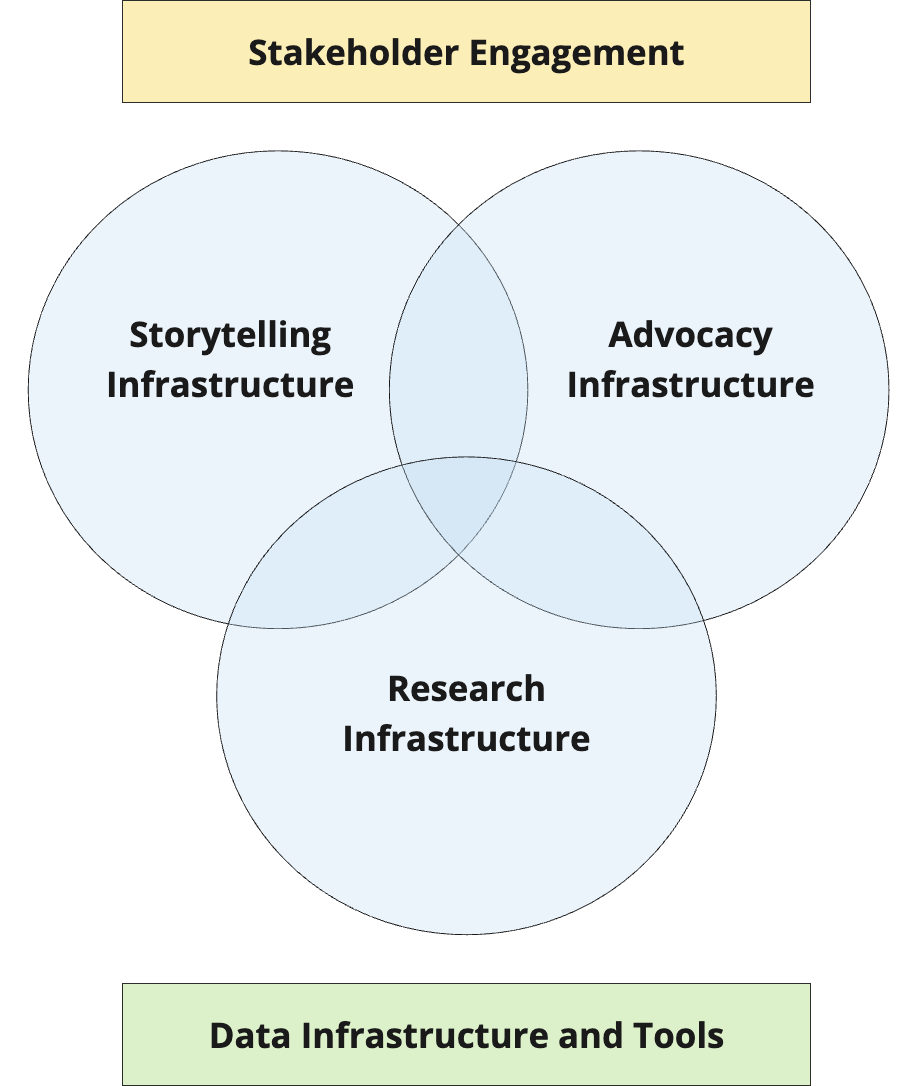 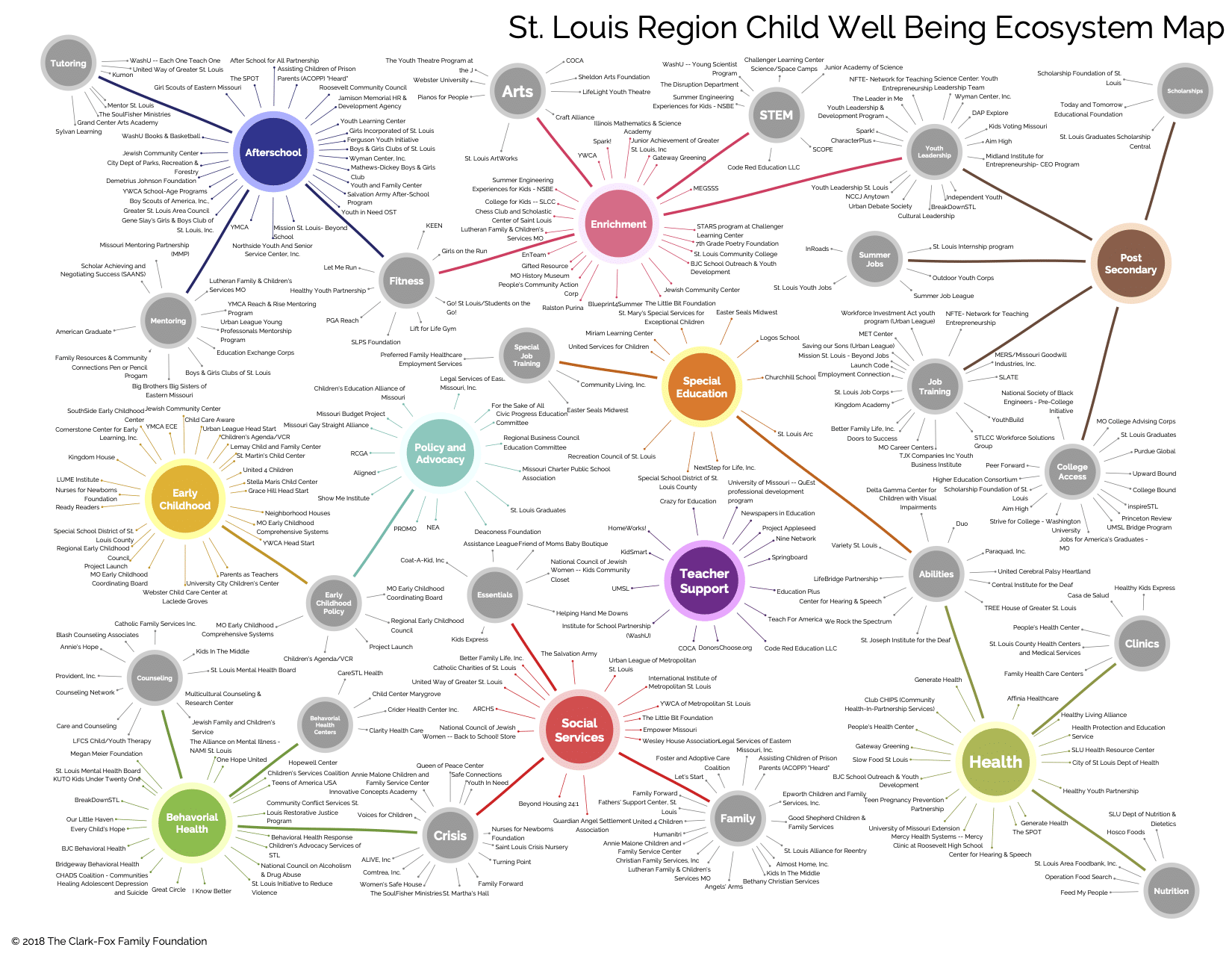 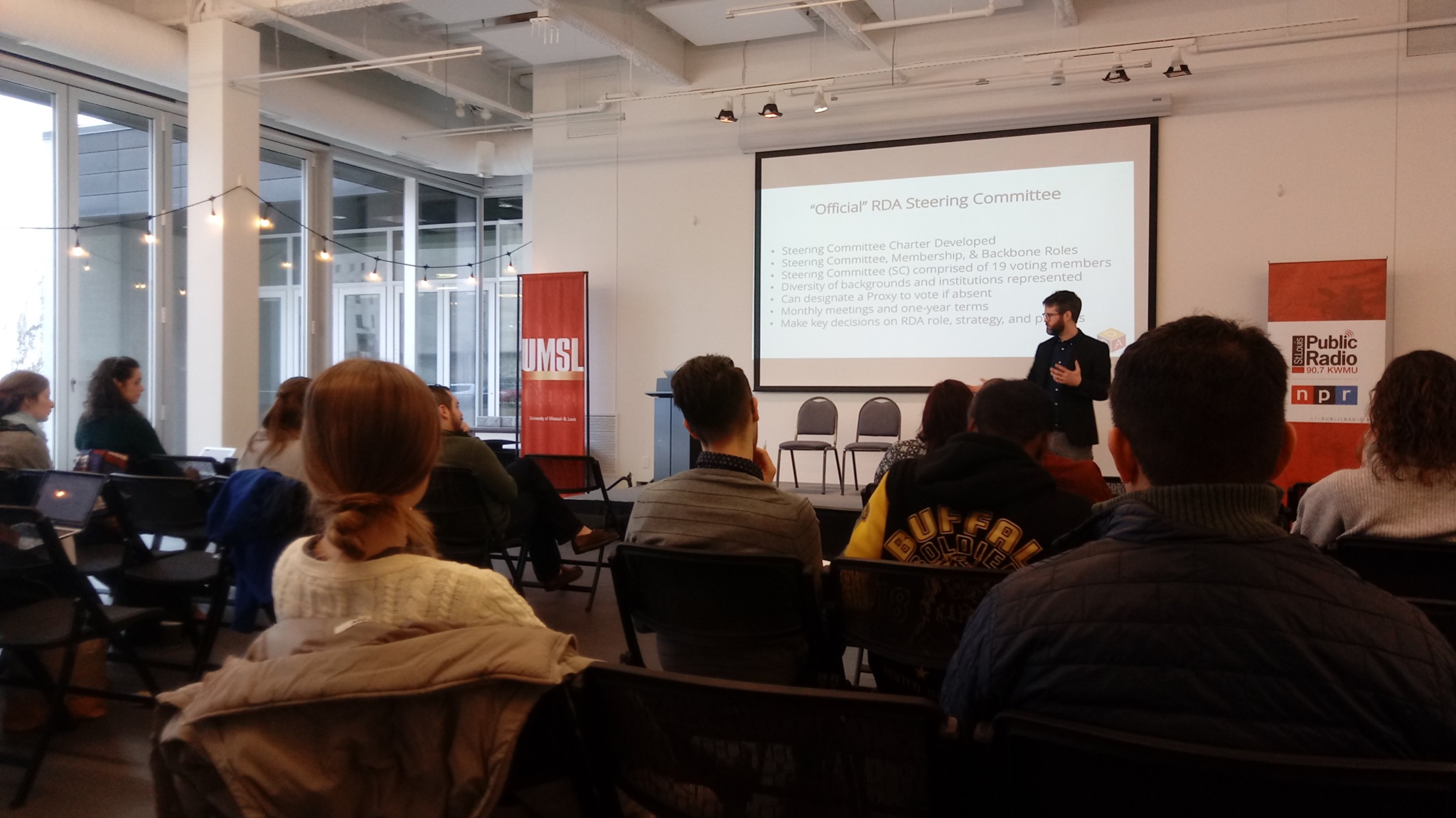 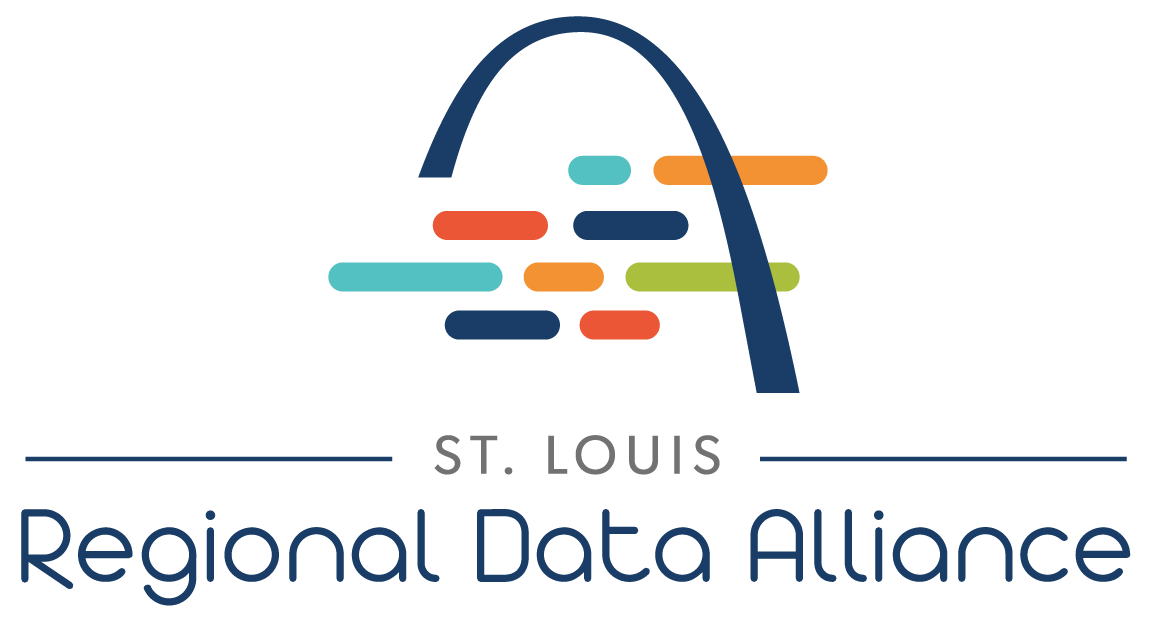 Our Mission: We build shared data infrastructure and support strong data actors that use quality data to improve people’s lives.
[Speaker Notes: Functionally: sought advice of NNIP - what were other cities doing? Oversimplified version: San Antonio organizing ARDA are people, Pittsburgh the WPRDC around data infrastructure. What if we combine them? 
Spring 2018 — assembled major grant for MFH, 20+ supporting partners, received parallel to coming to UMSL, now opens up academic components of data sharing and use]
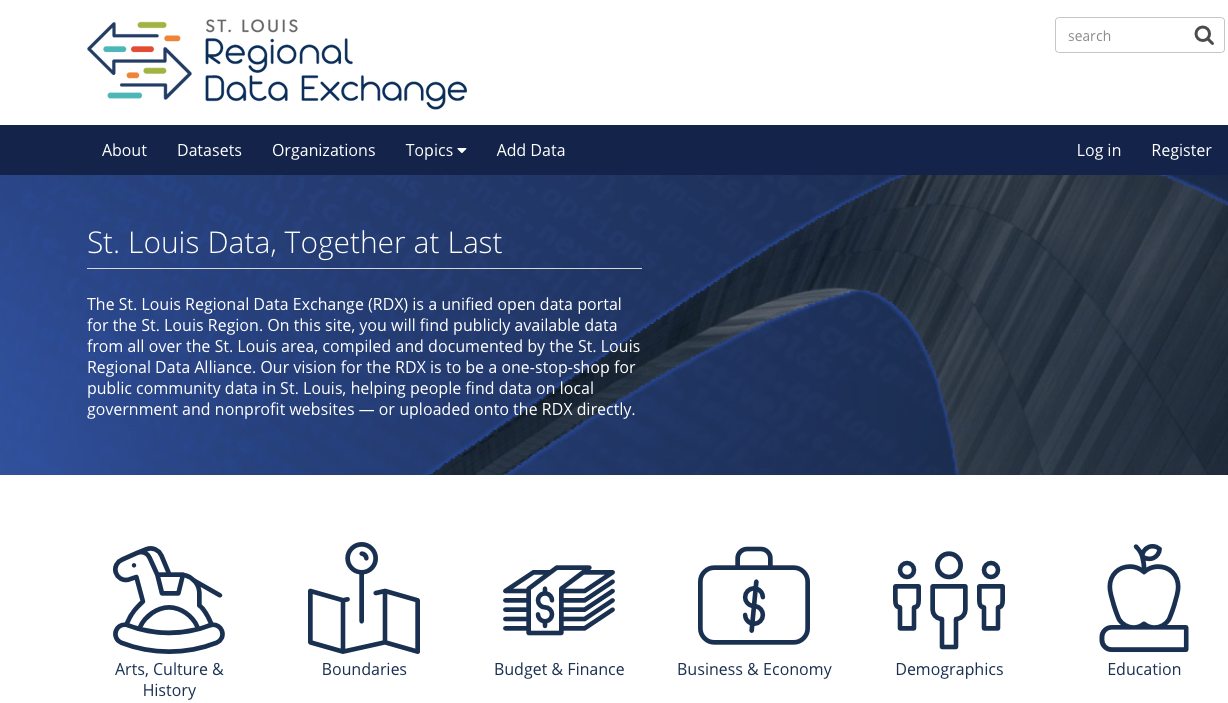 [Speaker Notes: Shifting to Infrastructure, we know that what’s currently out there about our community – largely published by governments and often, yes, quantitative or financial — still needs to be organized and accessible.]
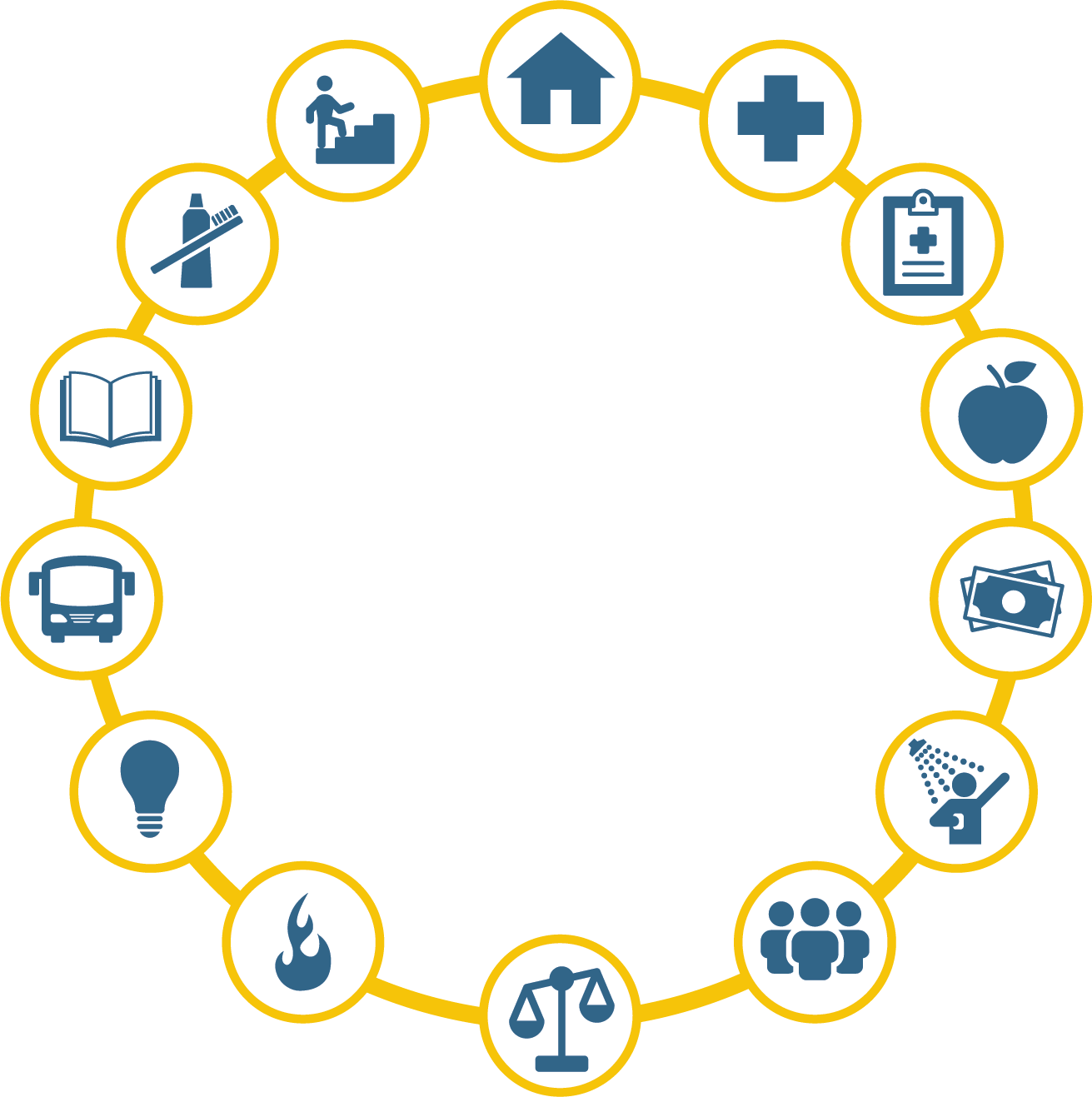 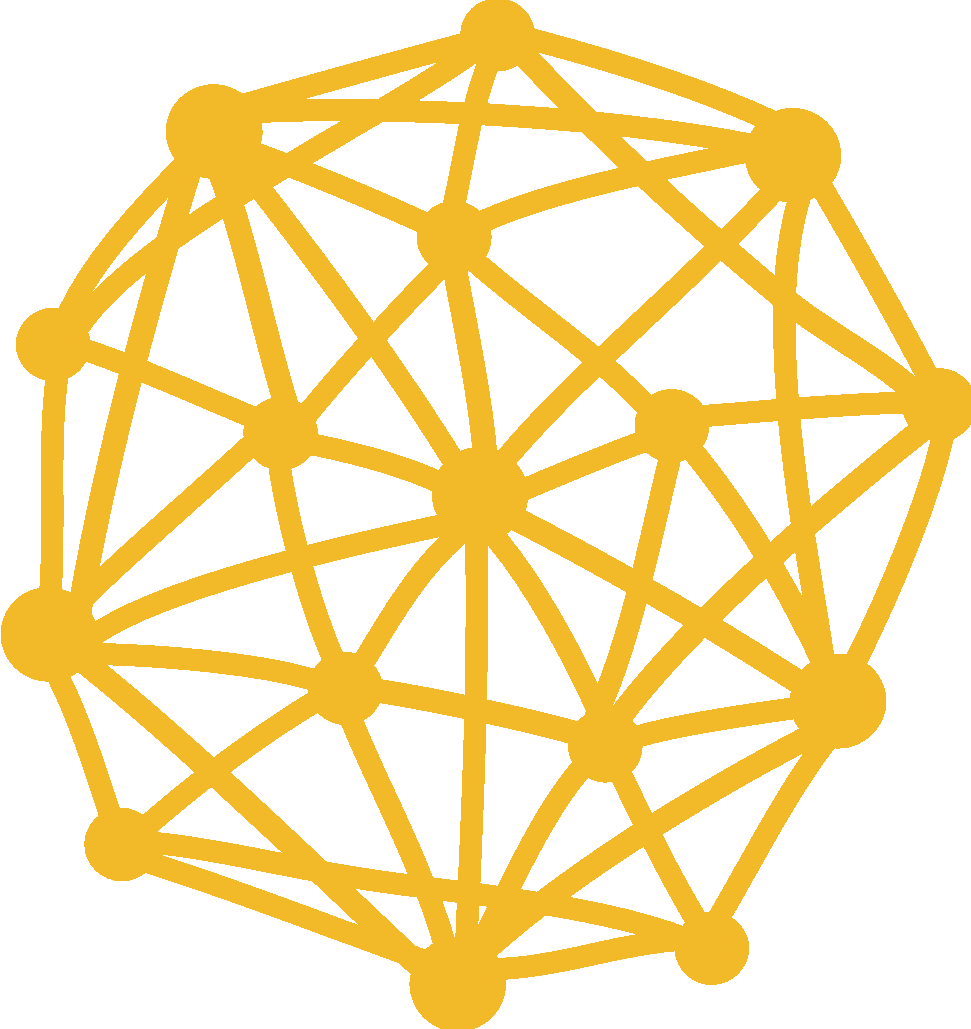 2020
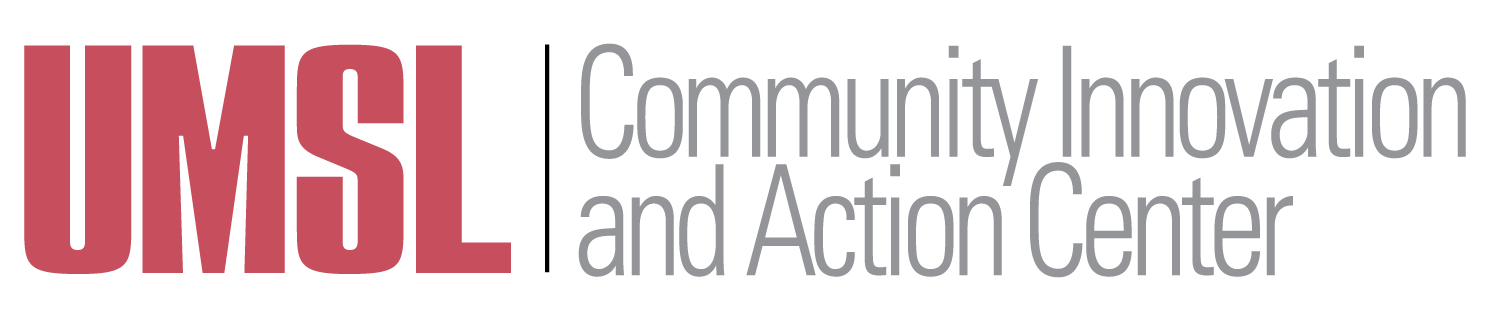 Mission: We engage with community partners to co-create knowledge, connections, and tools that move us towards just, equitable, and democratic systems in the St. Louis region and beyond.
Evaluation & Research
Community Engagement
Learning
Strategy
Data
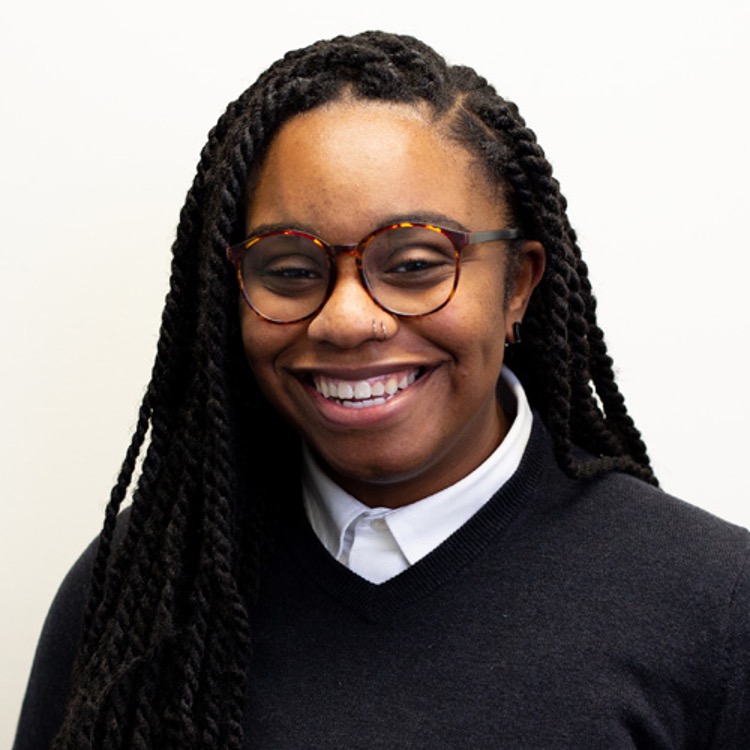 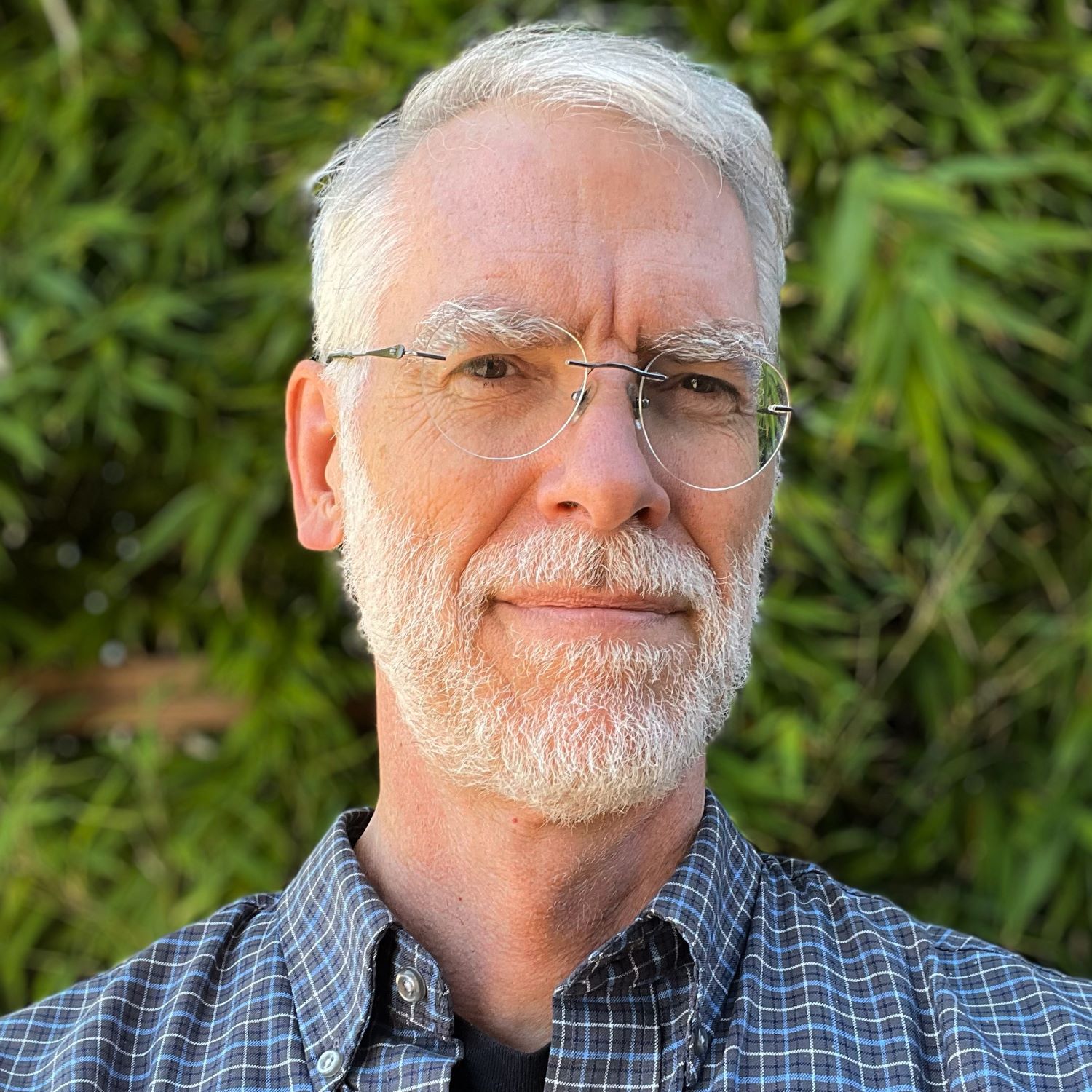 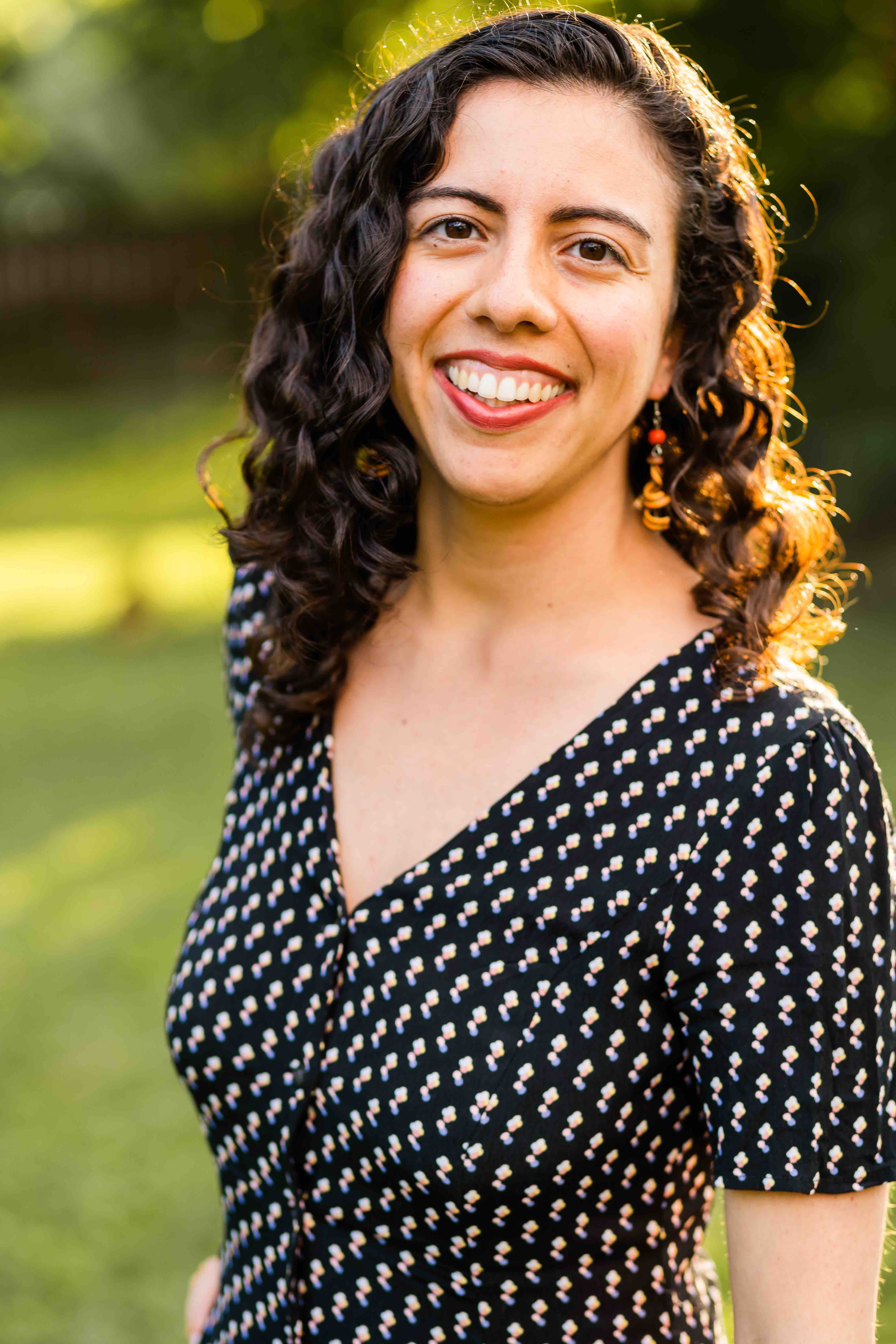 Dave Menninger, Community Data & Application Developer
Sara Mohamed, Equity & Engagement Lead
Risha Frazier, Data Strategy & Infrastructure Lead
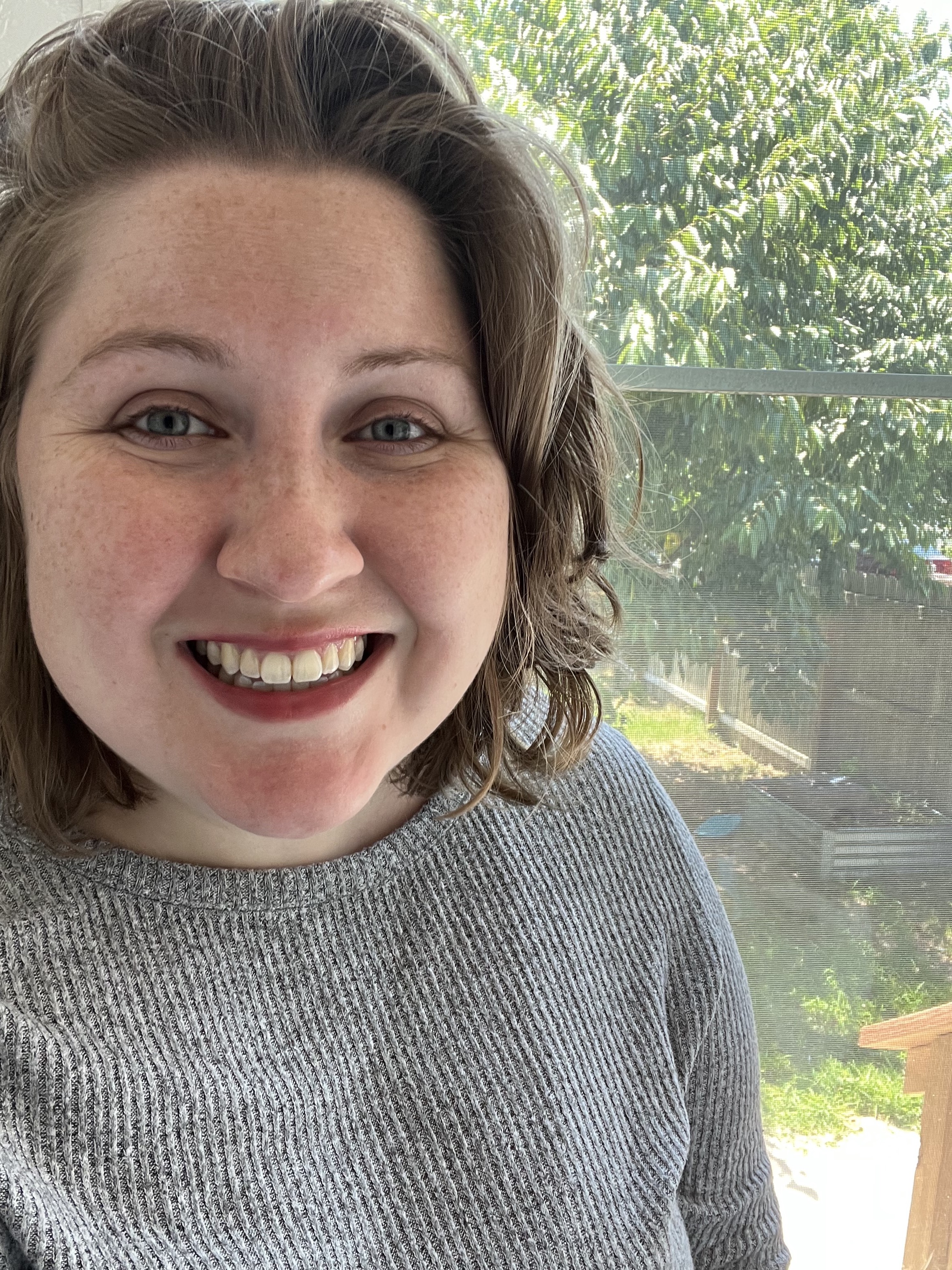 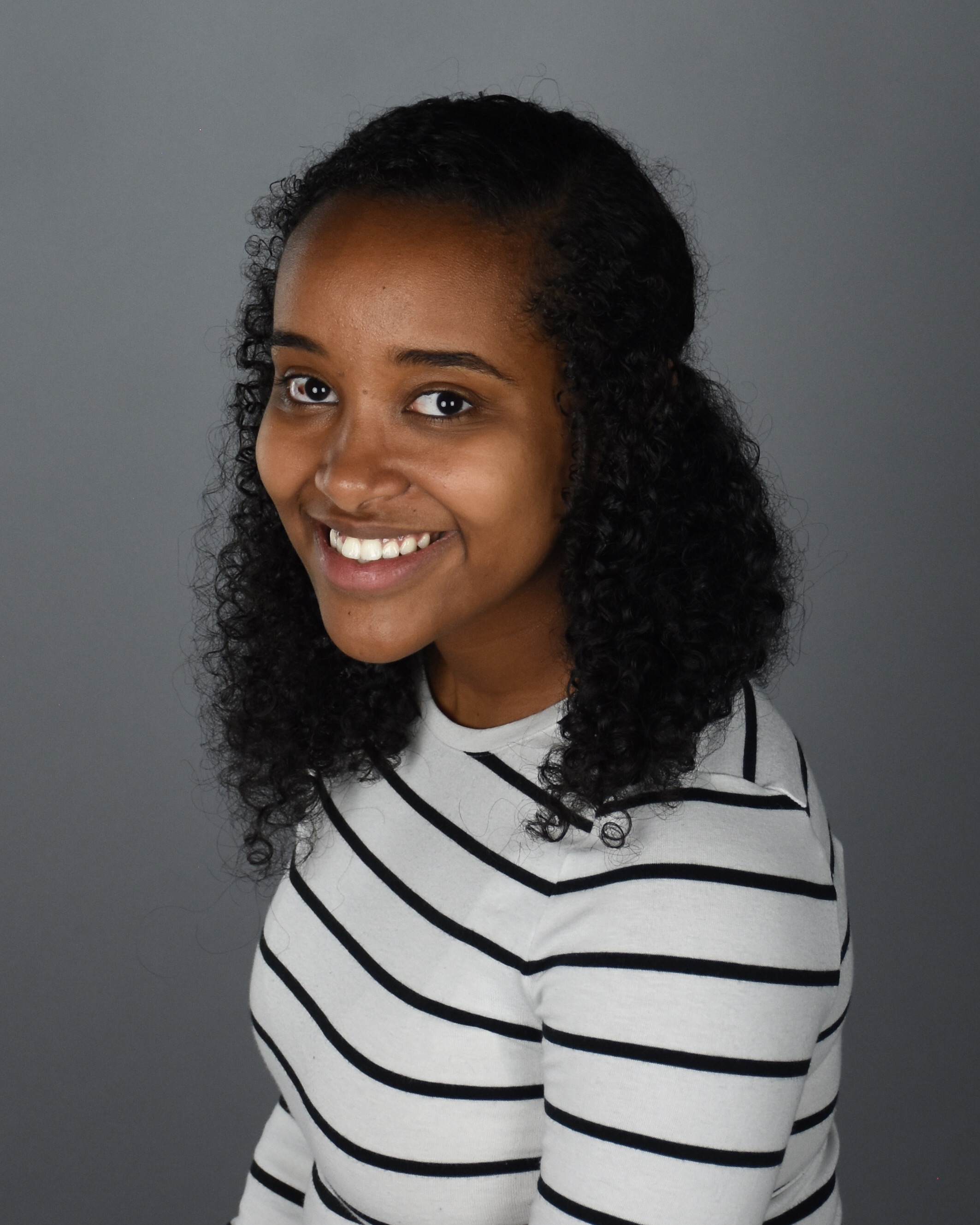 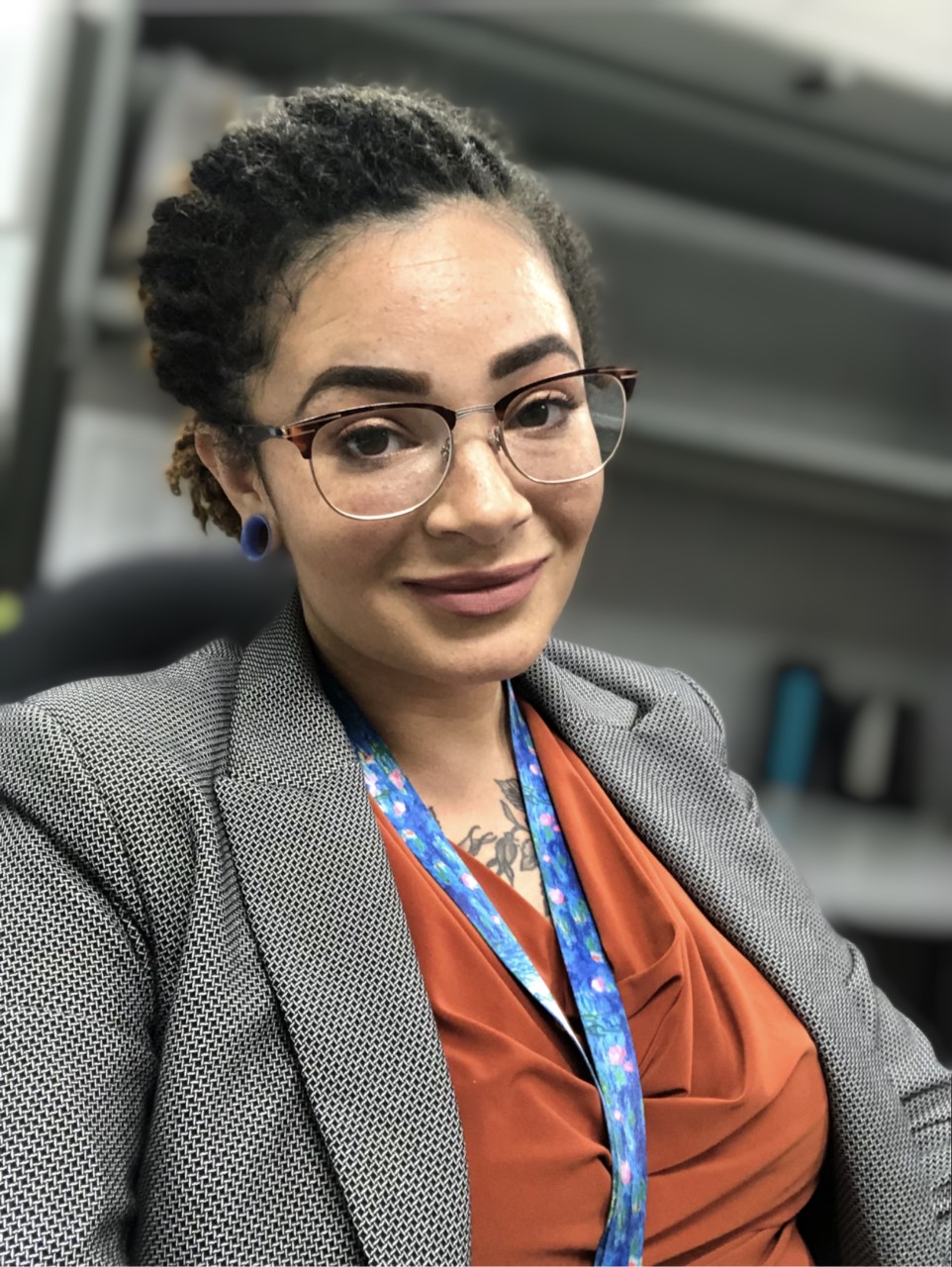 Lacey Robinson, Community Data Analyst
Hanna Katz Wilking, Communications Specialist
Kalekidan Yeshiwas, Community Data Analyst
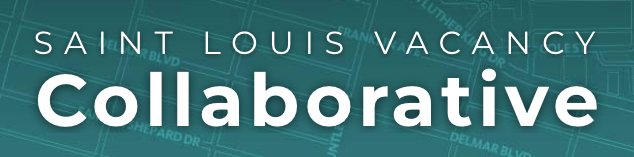 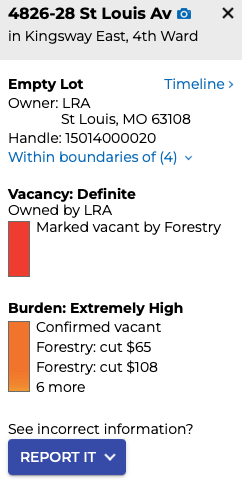 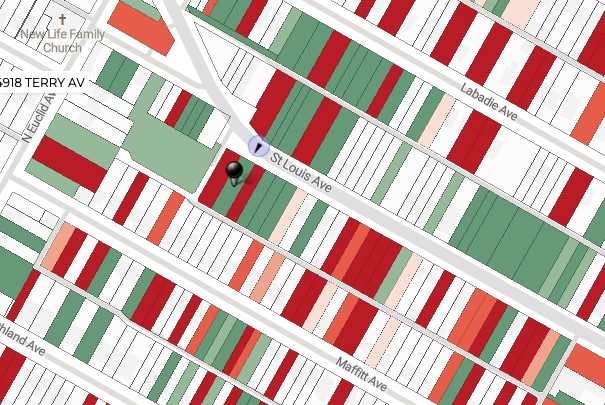 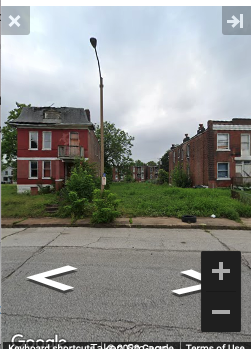 stlvacancytools.com
[Speaker Notes: The Vacancy Collaborative and Vacancy Portal is a great example of what we can do if such data is assembled. This is largely the work of folks outside of the RDA, though connected to us in a variety of ways — partners, former staff, current collaborators — that we’re trying to learn and grow from together. 

(Describe vacancy portal, messiness of the data, why it’s so meaningful to know if a property is vacant or not in one place)]
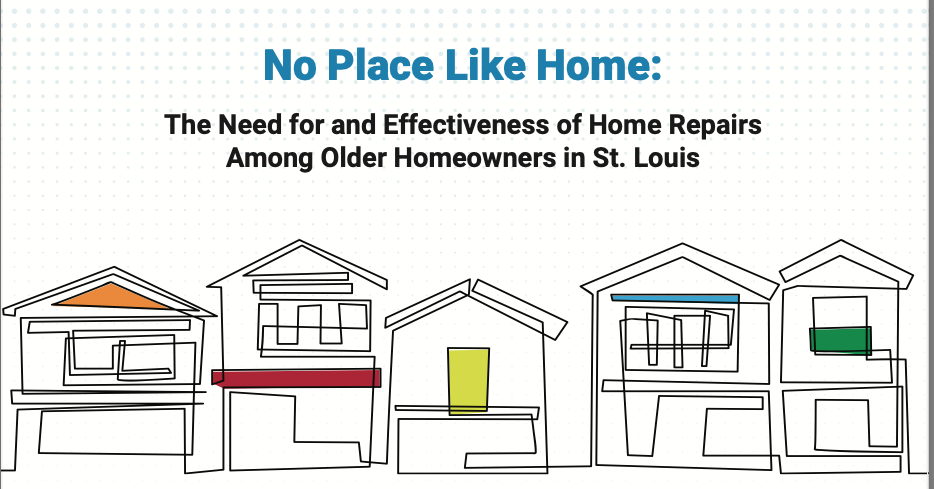 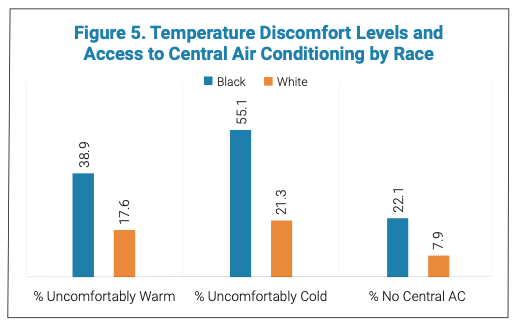 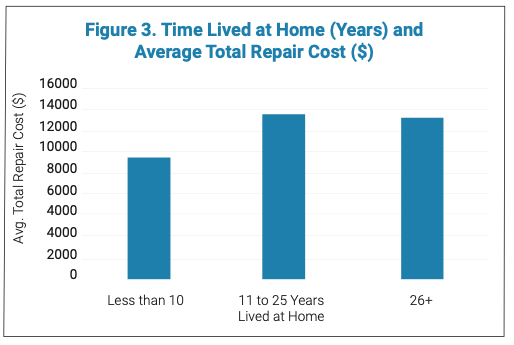 umsl.edu/ciac/homerepair.html
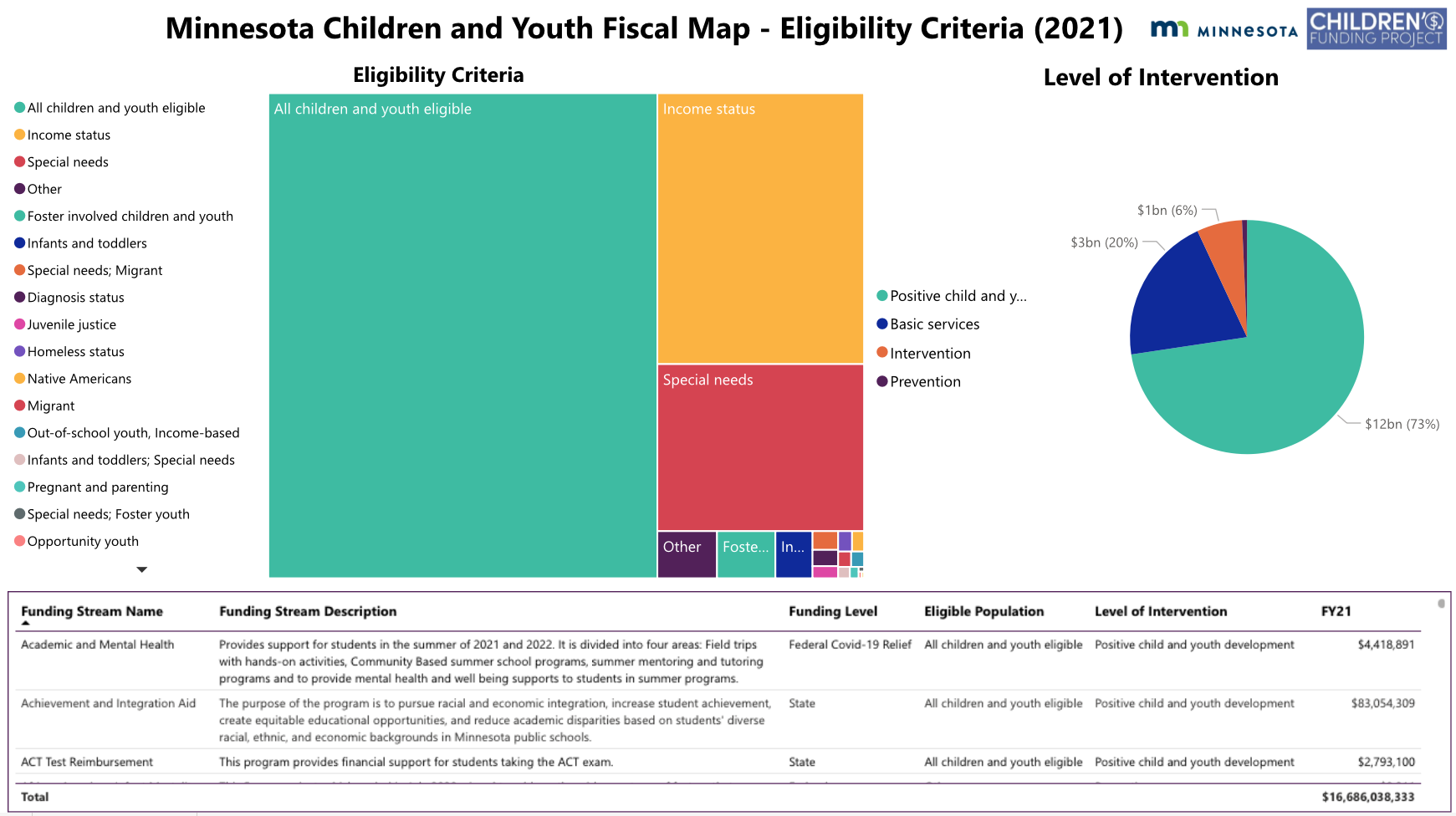 childrensfundingproject.org
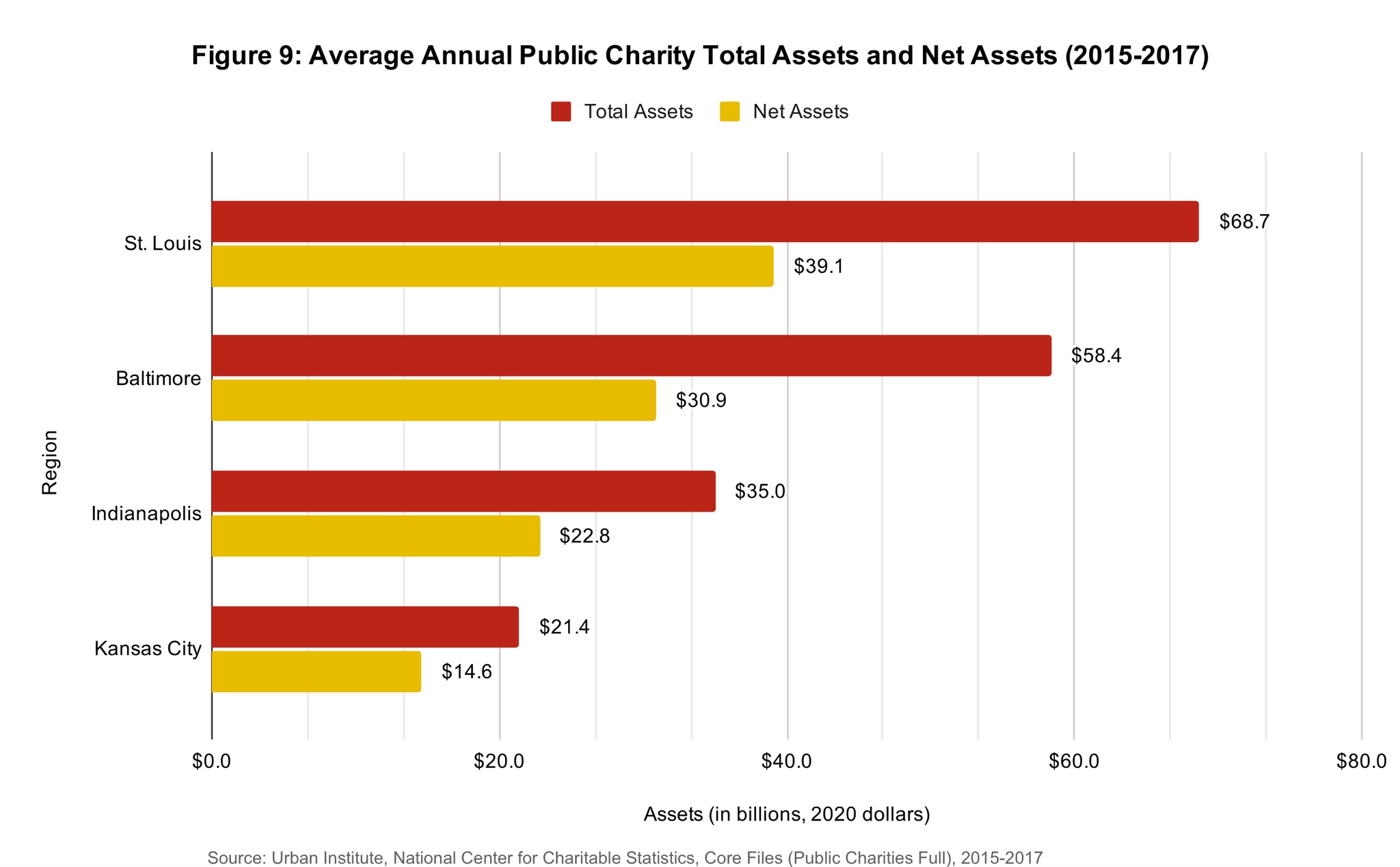 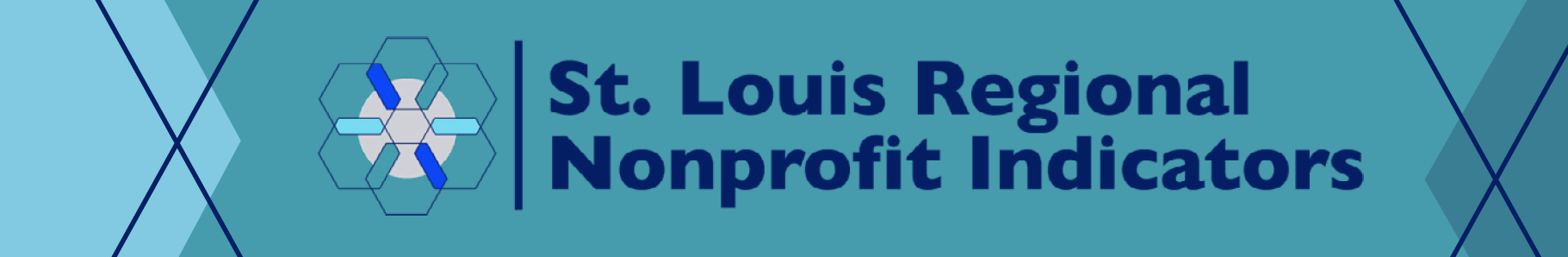 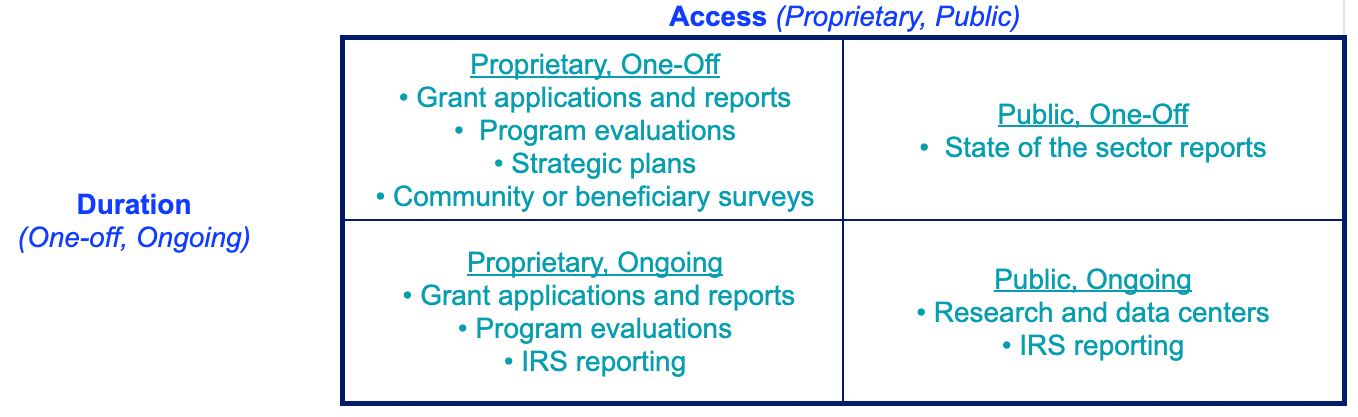 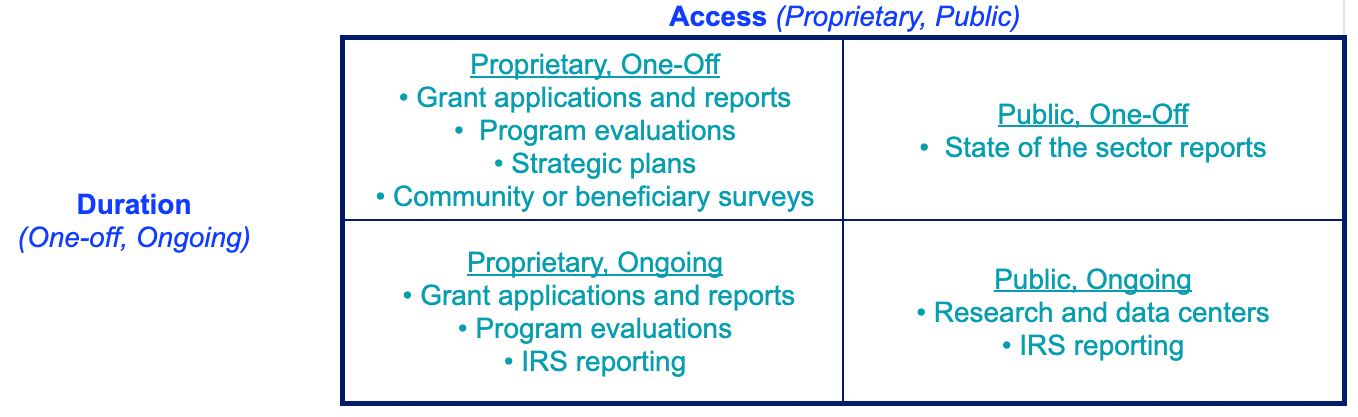 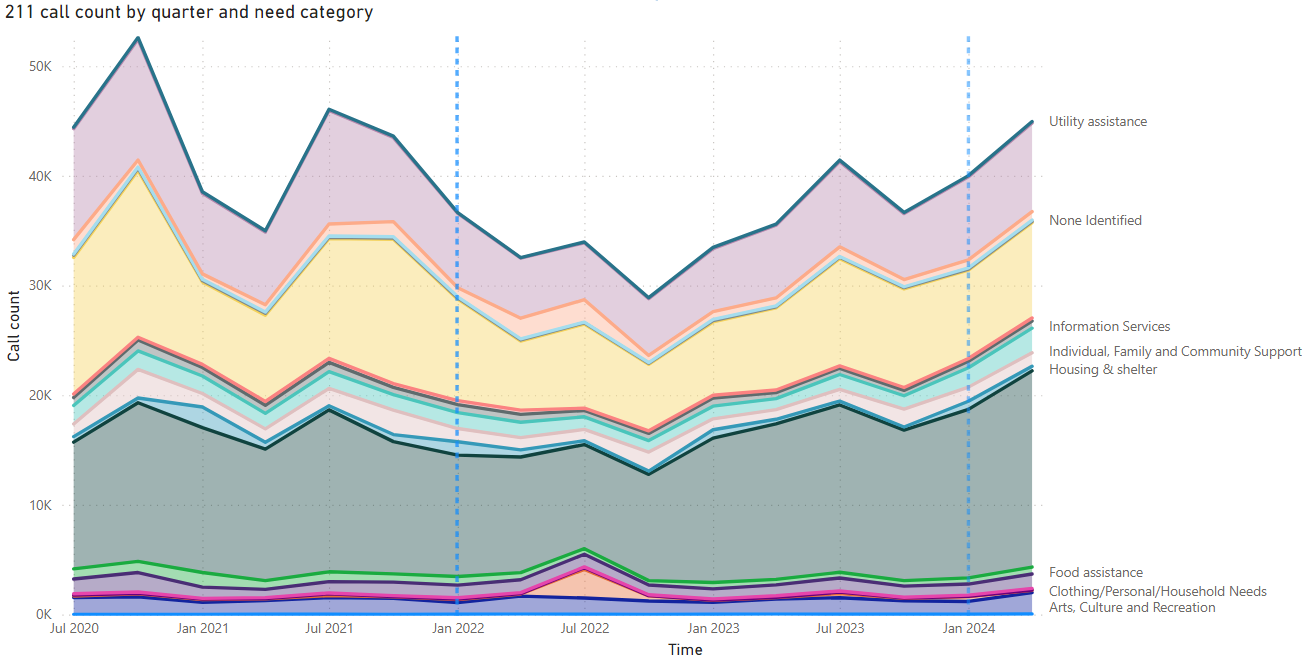 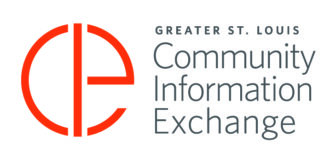 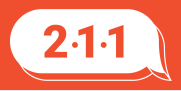 Primary Components of“Community Information Exchanges”
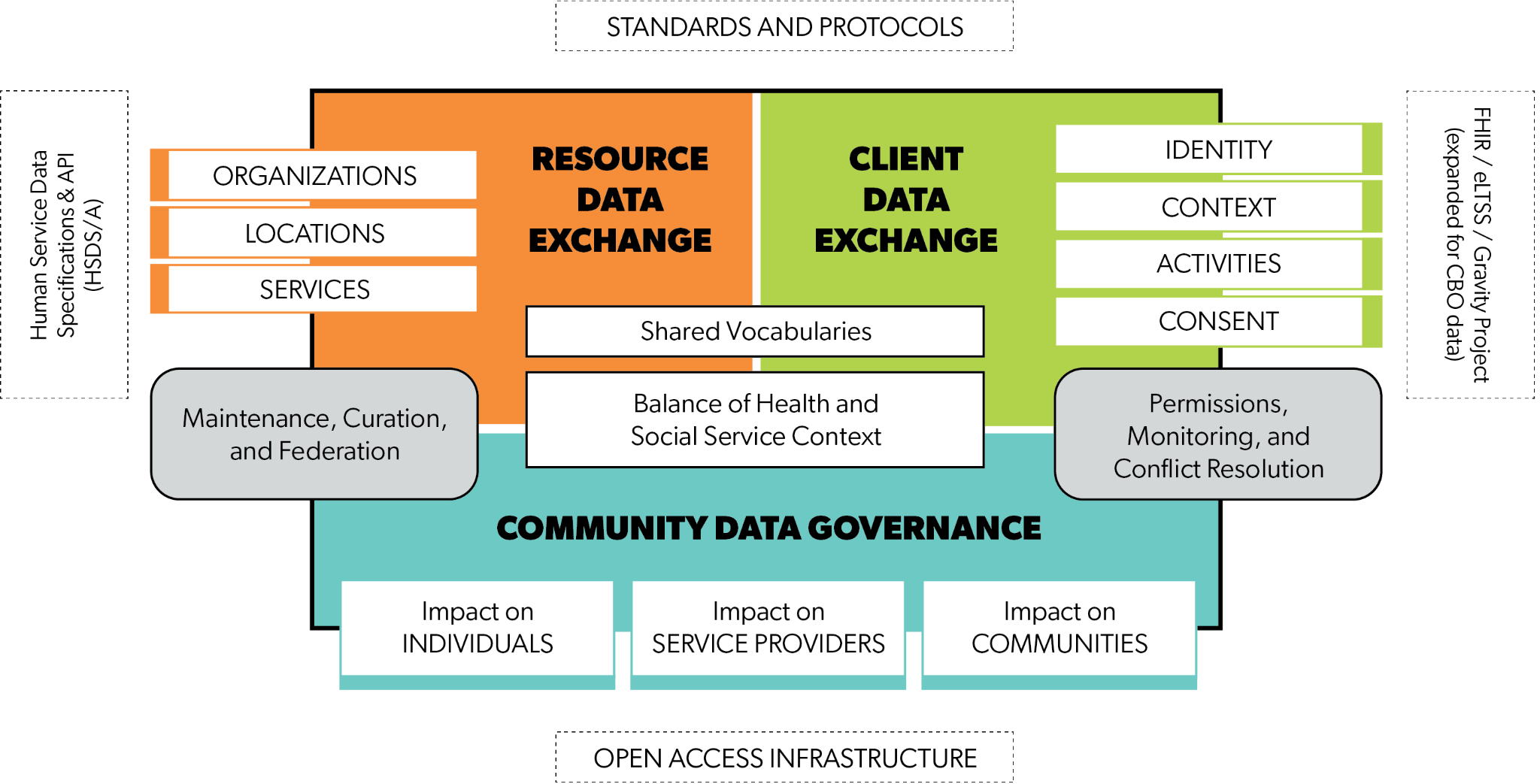 bit.ly/socialcaredatapdf
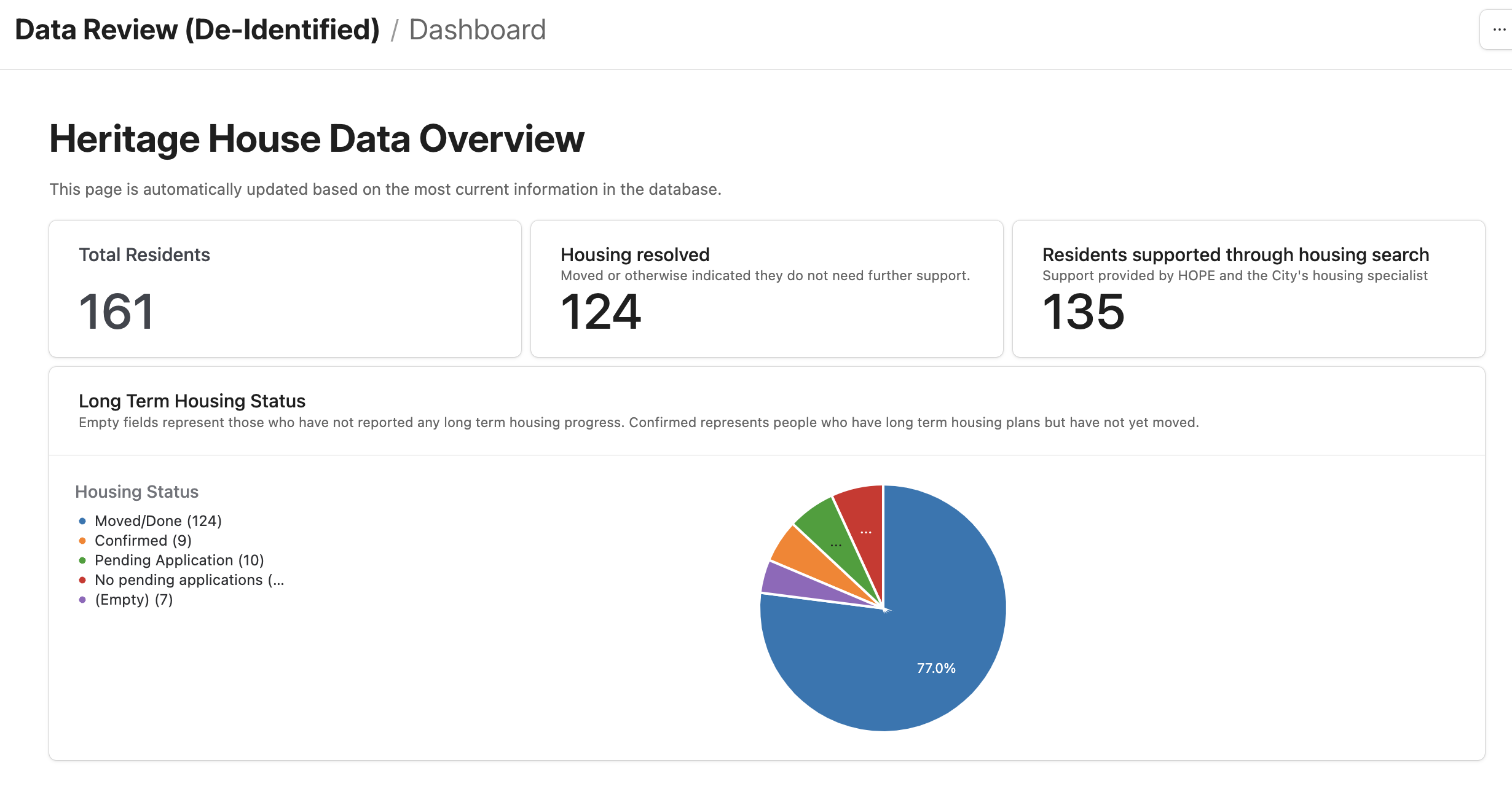 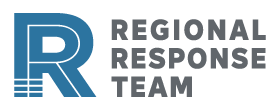 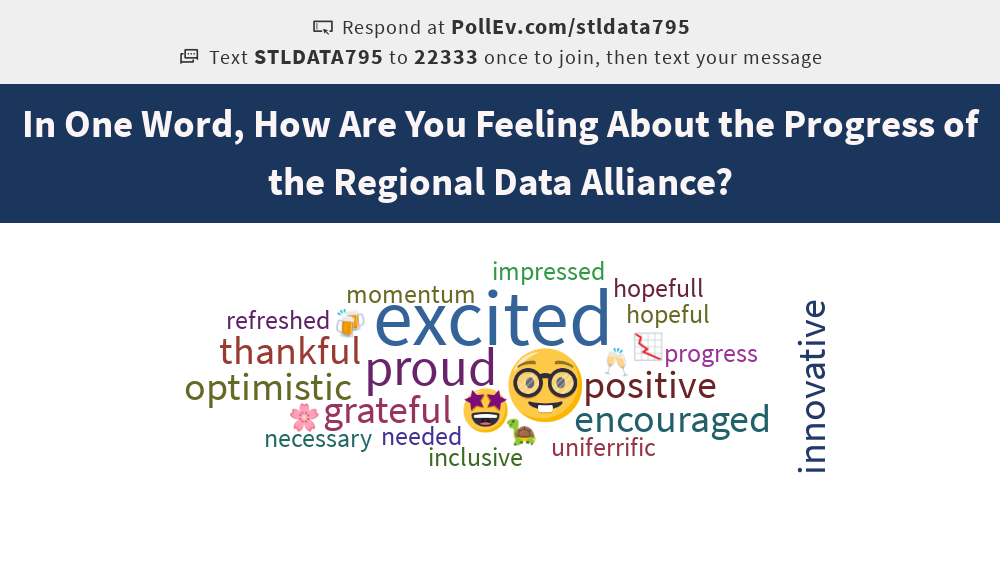 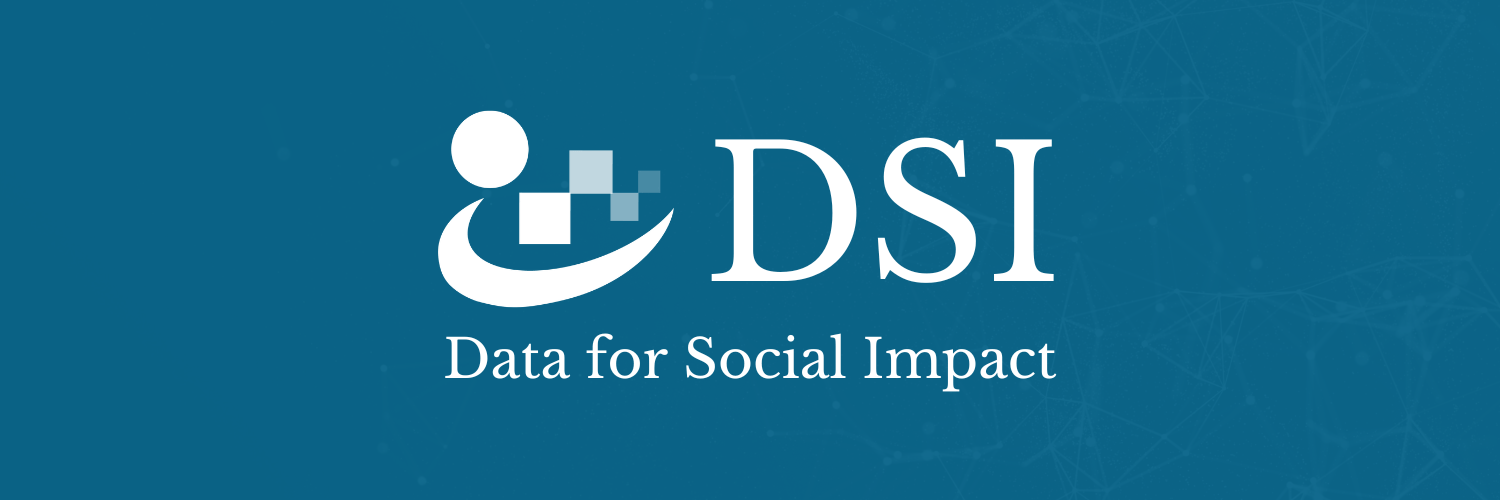 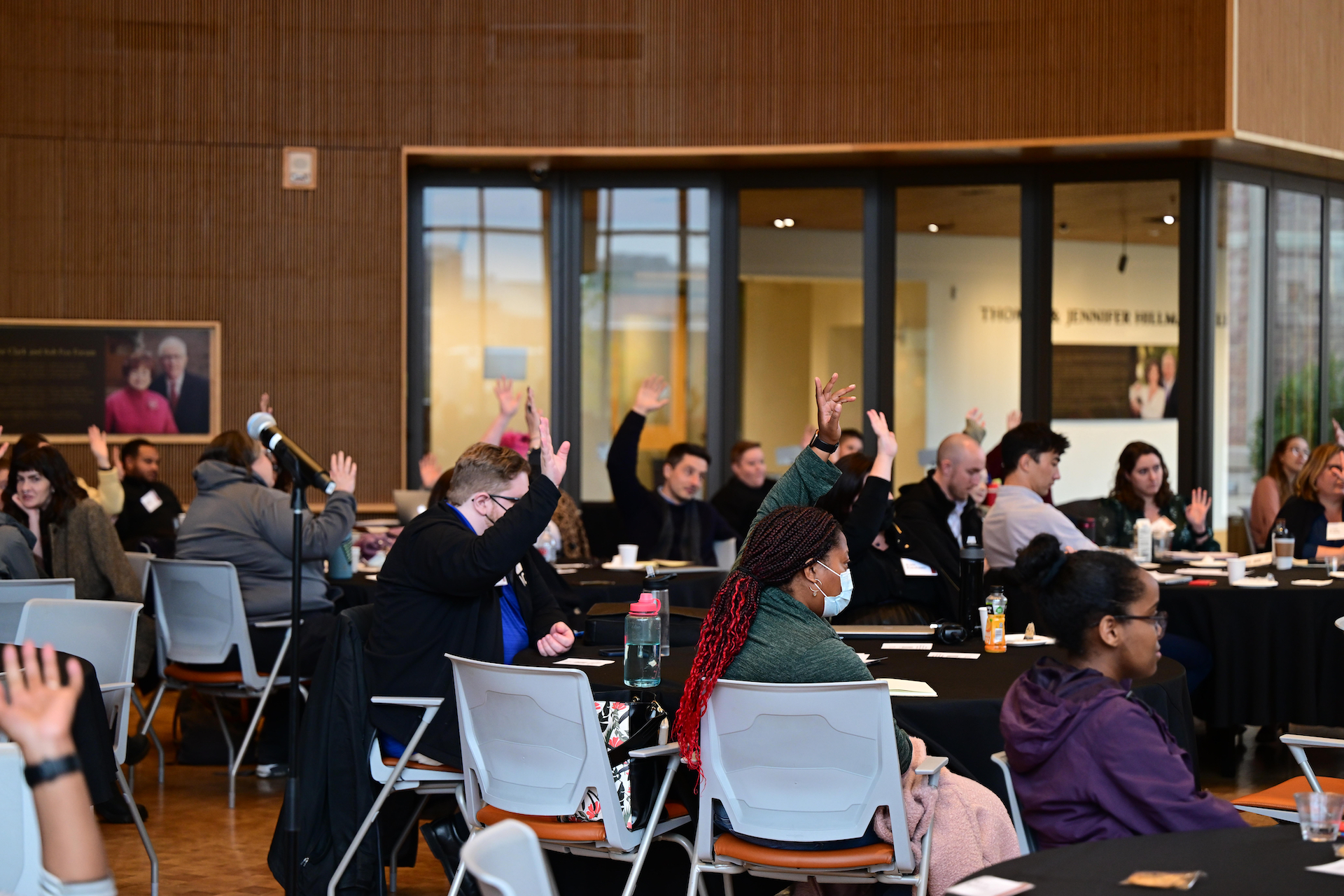 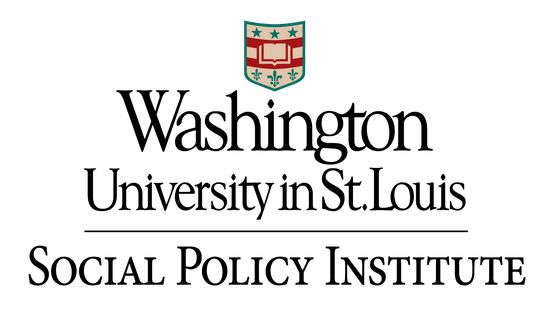 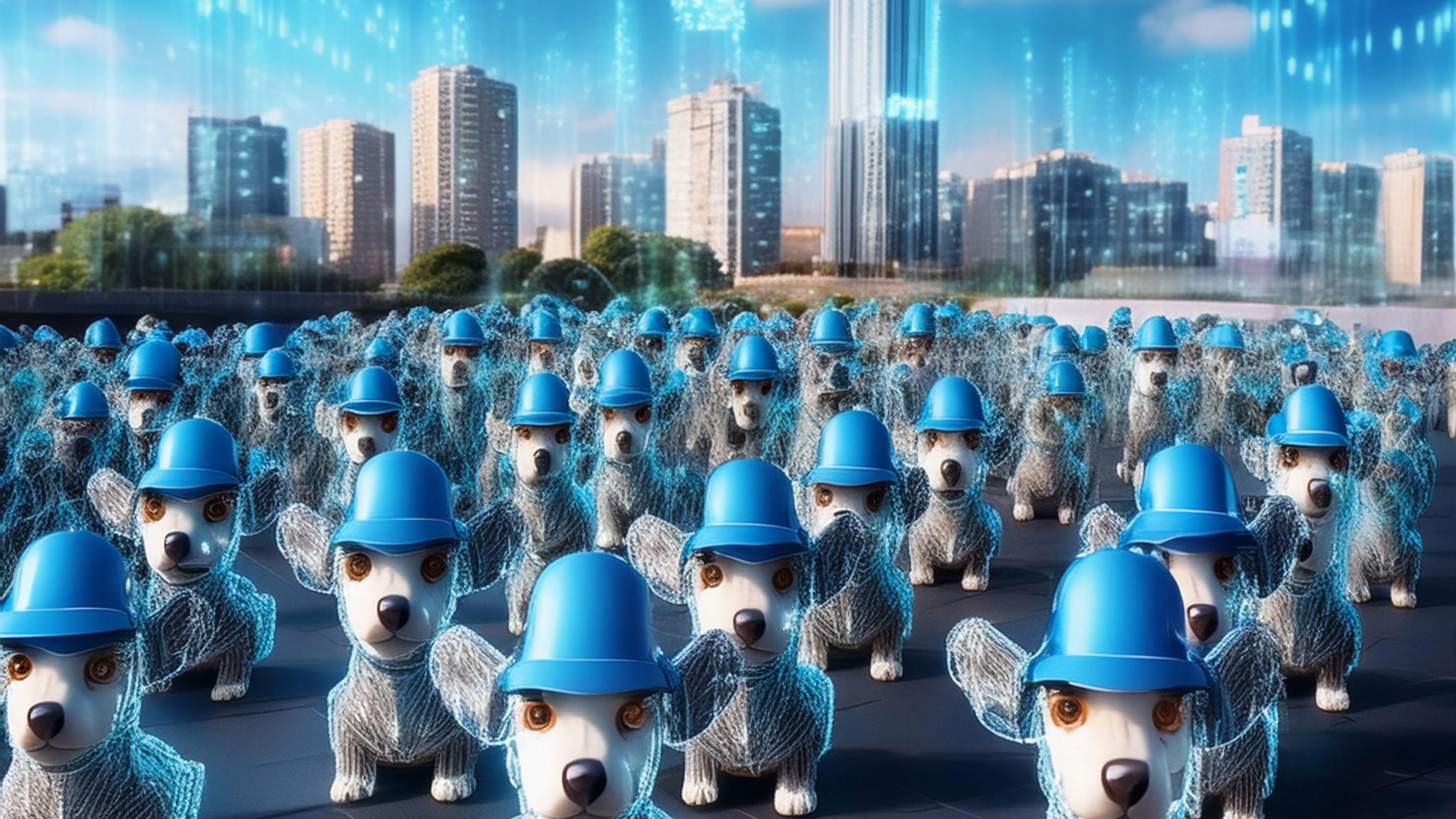 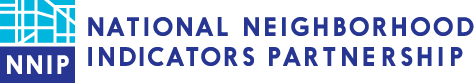 Experiential / Mixed Methods Data Tools?
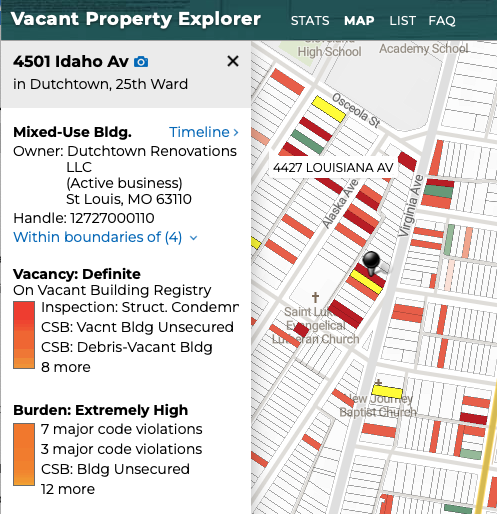 “This used to be a convenience store when I was a kid, but it’s been gone since longer than I was old enough to remember… just recently they boarded everything up.”
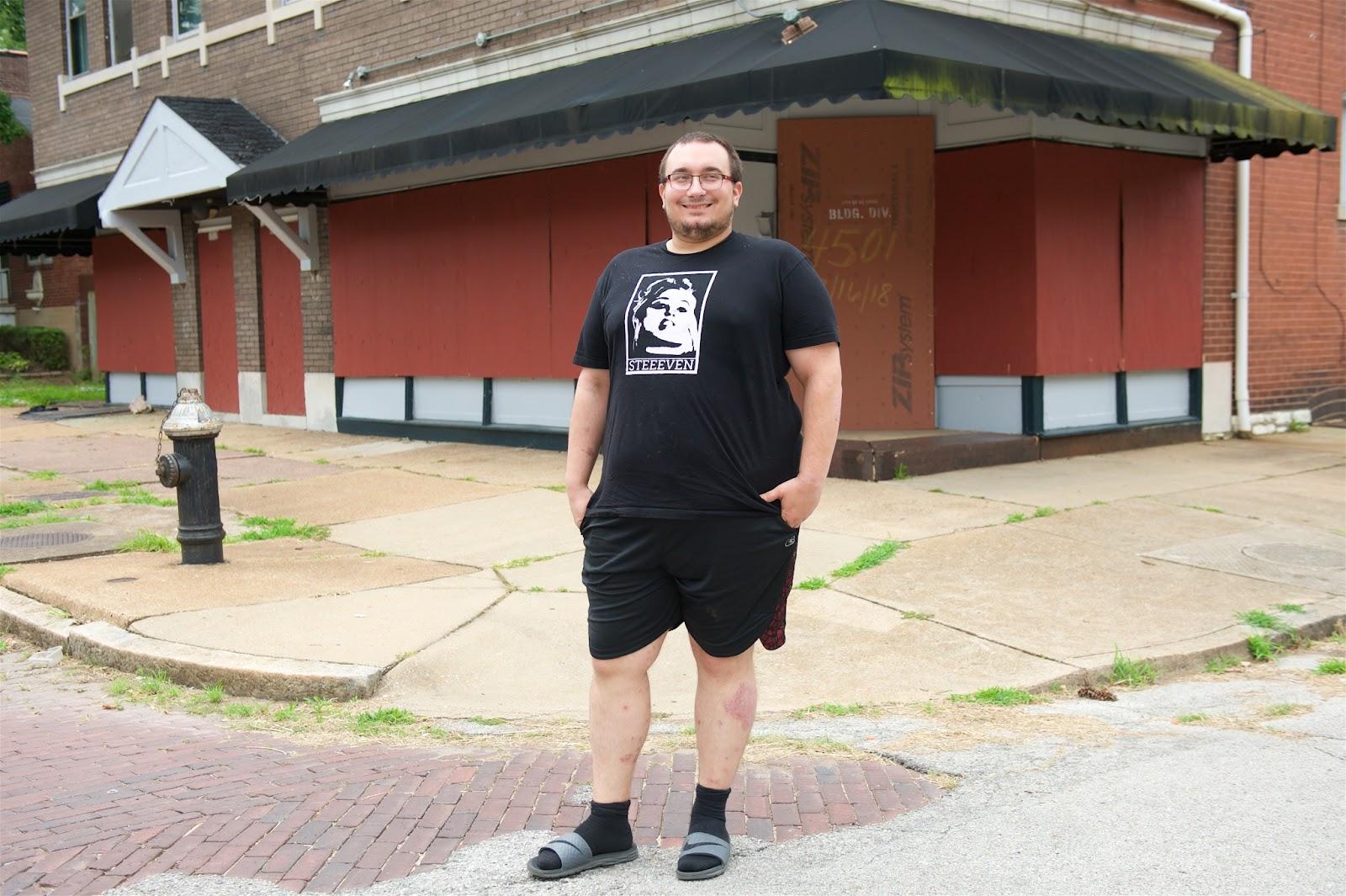 stlvacancytools.com
Vacancy
63111
Small Business
Municipal Services
Read more stories about experiences with vacancy in St. Louis City
Resource: Guide to Addressing Vacant Properties in St. Louis
[Speaker Notes: Sketch exploring what it may look like to link the two, exploring the depth, context, and cross-sector nature of community challenges beyond concrete data points.

Prioritize “Read a Story”
Quant/spatial data only appears after clicking on “Tag”
High level / parent tags vs. more detailed child tags
Connecting to additional resources, including more qual data]
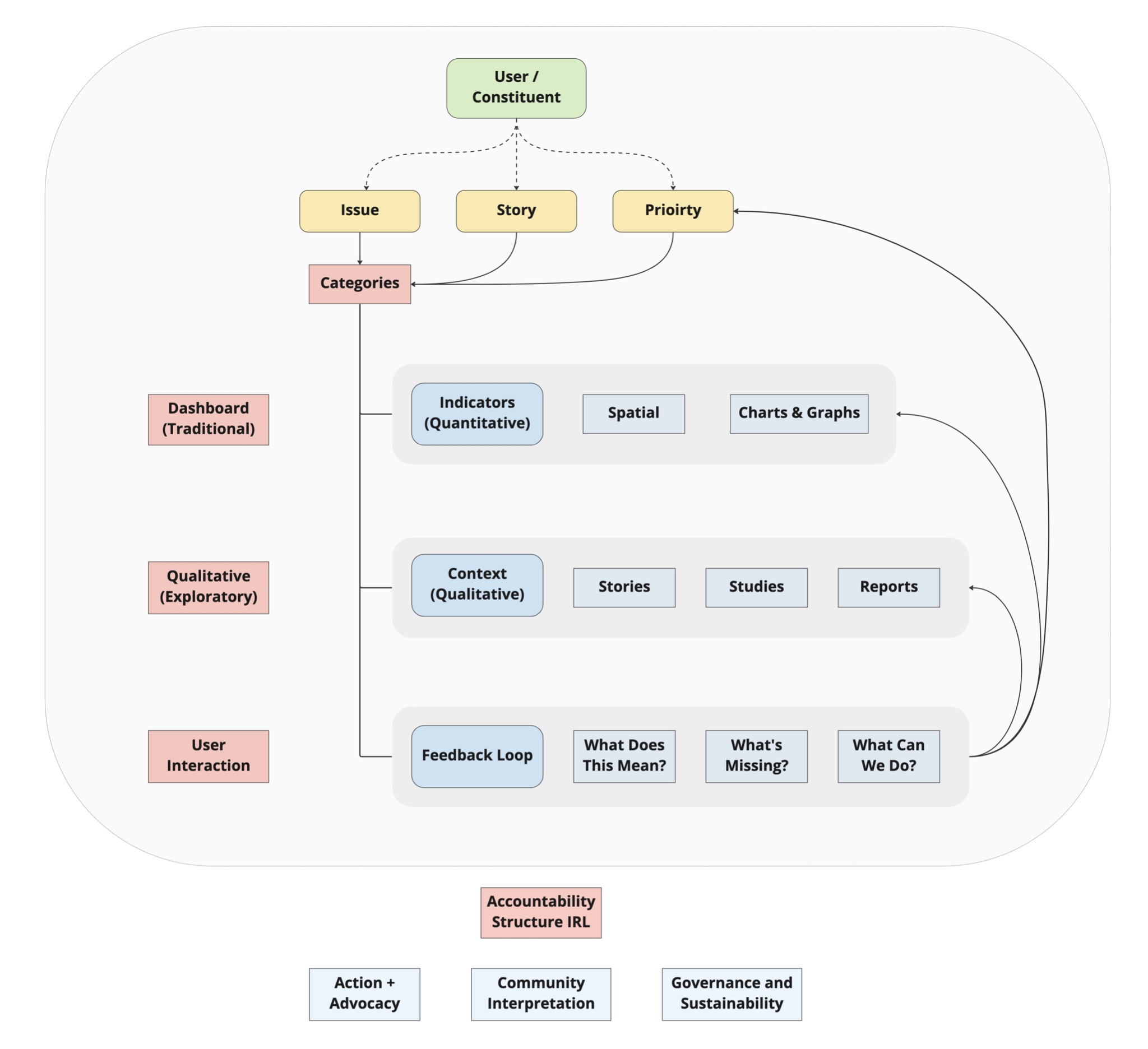 Curating Local Data + Information For Community Action
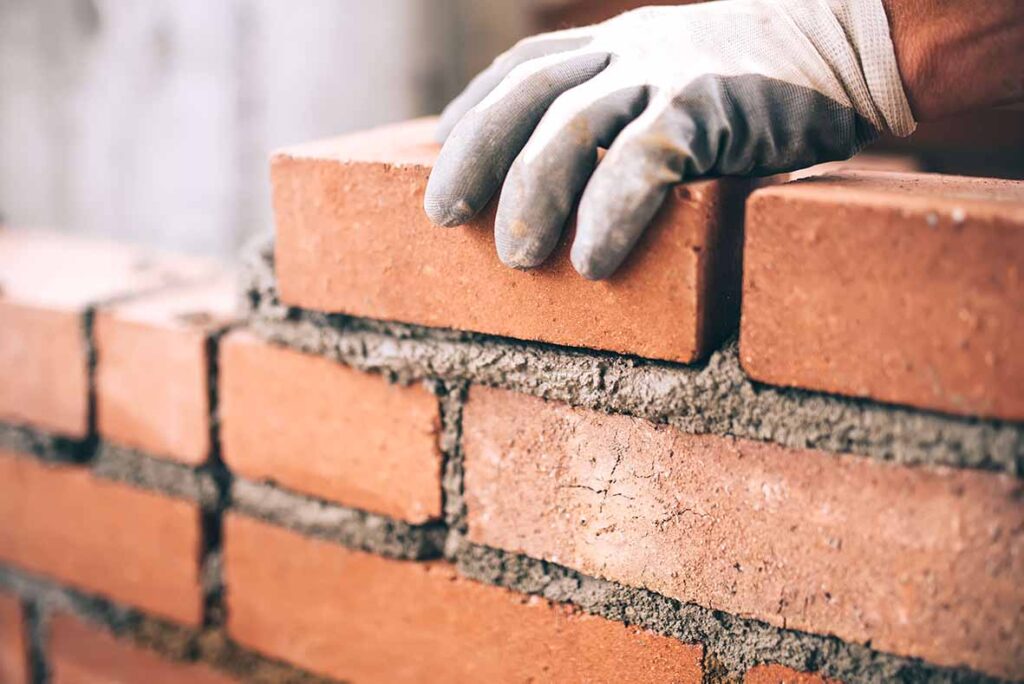 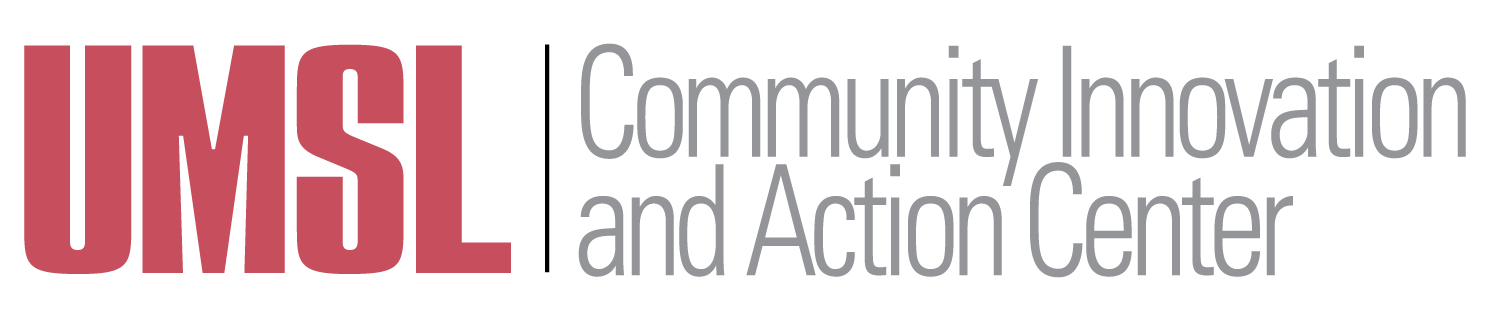 Paul Sorenson, Co-Directorsorensonp@umsl.edu